NORMALISASIDAN ERD
UNIVERSITAS INDRAPRASTA PGRI
PERTEMUAN 5 – REKAYASA PERANGKAT LUNAK
Normalisasi
Normalisasi merupakan sebuah teknik dalam logical desain sebuah basis data yang mengelompokkan atribut dari suatu relasi sehingga membentuk struktur relasi yang baik (tanpa redudansi). 
Normalisasi adalah proses pembentukan struktur basis data
Tujuan Normalisasi
Untuk menghilang kerangkapan data
Untuk mengurangi kompleksitas
Untuk mempermudah pemodifikasian data
Proses Normalisasi
Data diuraikan dalam bentuk tabel, selanjutnya dianalisis berdasarkan persyaratan tertentu ke beberapa tingkat.
Apabila tabel yang diuji belum memenuhi persyaratan tertentu, maka tabel tersebut perlu dipecah menjadi beberapa tabel yang lebih sederhana sampai memenuhi bentuk yang optimal.
Tahapan Normalisasi
Tahap Normalisasi dimulai dari tahap paling ringan (1NF) hingga paling ketat (5NF) 
Biasanya hanya sampai pada tingkat 3NF atau BCNF karena sudah cukup memadai untuk menghasilkan tabel-tabel yang berkualitas baik.
Urutan: 1NF, 2NF, 3NF, BCNF, 4NF, 5NF
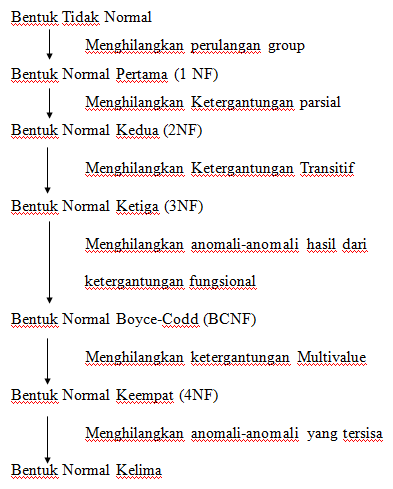 TAHAPAN NORMALISASI
Sebuah tabel dikatakan baik (efisien) atau normal jika memenuhi 3 kriteria sbb:
Normalisasi
Jika ada dekomposisi (penguraian) tabel, maka dekomposisinya  harus dijamin aman. Artinya, setelah tabel tersebut diuraikan / didekomposisi menjadi tabel-tabel baru, tabel-tabel baru tersebut bisa menghasilkan tabel semula dengan sama persis.
Terpeliharanya ketergantungan fungsional pada saat perubahan data (Dependency Preservation).
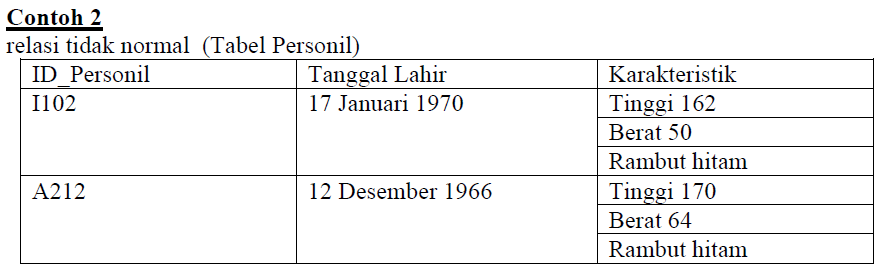 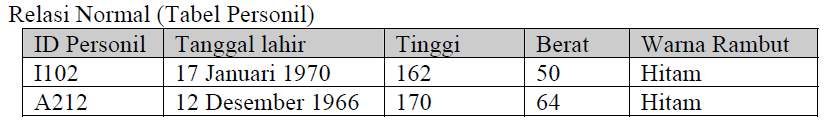 Tabel Universal
Tabel Universal (Universal / Star Table)  sebuah tabel yang merangkum semua kelompok data yang saling berhubungan, bukan merupakan tabel yang baik.
Misalnya:
Functional Dependency
Notasi: A  B                                                    A dan B adalah atribut dari sebuah tabel. Berarti secara fungsional A menentukan B atau B tergantung pada A, jika dan hanya jika ada 2 baris data dengan nilai A yang sama, maka nilai B juga sama
Contoh tabel nilai
Functional Dependency
Functional Dependency
Functional Dependency dari tabel nilai
Nrp  namaMhs
	Karena untuk setiap nilai nrp yang sama, maka nilai namaMhs juga sama.
{Namakul,  nrp}  NiHuruf
	Karena attribut Nihuruf tergantung pada Namakul dan nrp secara bersama-sama. Dalam arti lain untuk Namakul dan nrp yang sama, maka NiHuruf juga sama, karena Namakul dan nrp merupakan key (bersifat unik).
NamaKul         nrp	
Nrp         NiHuruf
Contoh FD 1
Andaikan ada tabel:
	NILAI (NIM, Nm-mk, Semester, Nilai)
Atribut kunci: NIM, Nm-mk, Semester
Maka Functional Dependency:
	NIM, Nm-mk, Semester -> Nilai
Bentuk-bentuk Normal
Bentuk Normal Tahap Pertama (1st Normal Form / 1NF)
Bentuk Normal Tahap Kedua (2nd Normal Form / 2NF)
Bentuk Normal Tahap (3rd Normal Form / 3NF)
Boyce-Code Normal Form (BCNF)
Bentuk Normal Tahap (4th Normal Form / 4NF)
Bentuk Normal Tahap (5th Normal Form / 5NF)
Normal Pertama (1st Normal Form)
Aturan : 
Tidak adanya atribut multi-value, atribut komposit atau kombinasinya.
Mendefinisikan atribut kunci.
Setiap atribut dalam tabel tersebut harus bernilai atomic (tidak dapat dibagi-bagi lagi)
Contoh 1 (atribut multi-value)
Misal data mahasiswa sbb:
Atau:
Tabel-tabel di atas tidak memenuhi syarat 1NF
Didekomposisi menjadi:
Contoh 1 (samb…)
Tabel Mahasiswa
Tabel Hobi
Contoh 2 (composite)
JadwalKuliah
Dimana nilai pada atribut jadwal berisi gabungan antara Hari dan Jam.
Jika asumsi hari dan jam memegang peranan penting dalam sistem basis data, maka atribut Jadwal perlu dipisah sehingga menjadi JadwalHari dan JadwalJam sbb:
JadwalKuliah
Normalisasi Kedua (2nd Normal Form)
Aturan : 
Sudah memenuhi dalam bentuk normal 
	kesatu (1NF)
Semua atribut bukan kunci hanya boleh tergantung (functional dependency) pada atribut kunci
Jika ada ketergantungan  parsial maka atribut tersebut harus dipisah pada tabel yang lain
Perlu ada tabel penghubung ataupun kehadiran foreign key bagi atribut-atribut yang telah dipisah tadi
Contoh
Tabel berikut memenuhi 1NF tapi tidak termasuk 2NF:
Tidak memenuhi 2NF, karena {Mhs_nrp, mk_kode} yang dianggap sebagai primary key sedangkan:
	{Mhs_nrp, mk_kode}	   	mhs_nama
	{Mhs_nrp, mk_kode}    	mhs_alamat
	{Mhs_nrp, mk_kode}    	mk_nama
	{Mhs_nrp, mk_kode}   	mk_sks
	{Mhs_nrp, mk_kode}	   	nihuruf
Tabel di atas perlu didekomposisi menjadi beberapa tabel yang memenuhi syarat 2NF
Normalisasi Ketiga (3rd Normal Form)
Aturan : 
  Sudah berada dalam bentuk normal 
    kedua (2NF)
 Tidak ada ketergantungan transitif 
    (dimana atribut bukan kunci tergantung 
    pada atribut bukan kunci lainnya).
Contoh
Tabel berikut memenuhi 2NF, tapi tidak memenuhi 3NF:
Mahasiswa
karena masih terdapat atribut non primary key (yakni alm_kota dan alm_Provinsi) yang memiliki ketergantungan terhadap atribut non primary key yang lain (yakni alm_kodepos):
alm_kodepos  {alm_Provinsi, alm_kota}
Sehingga tabel tersebut perlu didekomposisi menjadi:
Mahasiswa (Nrp, nama, alm_jalan, alm_kodepos)
Kodepos (alm_kodepos, alm_provinsi, alm_kota)
Tabel-tabel yang memenuhi kriteria normalisasi ketiga, sudah siap diimplementasikan. Sebenarnya masih ada lagi bentuk normalisasi yang lain; Normalisasi Boyce-Codd, 4NF, 5NF, hanya saja jarang dipakai. Pada kebanyakan kasus, normalisasi hanya sampai ketiga.
Boyce-Codd Normal Form (BCNF)
Bentuk BCNF terpenuhi dalam sebuah tabel, jika untuk setiap functional dependency terhadap setiap atribut atau gabungan atribut dalam bentuk:	X  Y maka X adalah super key 
tabel tersebut harus di-dekomposisi berdasarkan functional dependency yang ada, sehingga X menjadi super key dari tabel-tabel hasil dekomposisi 
Setiap tabel dalam BCNF merupakan 3NF. Akan tetapi setiap 3NF belum tentu termasuk BCNF . Perbedaannya, untuk functional dependency X  A, BCNF tidak membolehkan A sebagai bagian dari primary key.
Bentuk Normal Tahap Keempat (4th Normal Form /4NF)
Bentuk normal 4NF terpenuhi dalam sebuah tabel jika telah memenuhi bentuk BCNF, dan tabel tersebut tidak boleh memiliki lebih dari sebuah multivalued atribute 
Untuk setiap multivalued dependencies (MVD) juga harus merupakan functional dependencies
Contoh
Misal, tabel berikut tidak memenuhi 4NF:
Setiap employee dapat bekerja di lebih dari project dan dapat memiliki lebih dari satu skill. Untuk kasus seperti ini tabel tersebut harus di-dekomposisi menjadi:
(Employee, Project)
(Employee, Skill)
Bentuk Normal Tahap Keempat (5th Normal Form /5NF)
Bentuk normal 5NF terpenuhi jika tidak dapat memiliki sebuah lossless decomposition menjadi tabel-tabel yg lebih kecil.
Jika 4 bentuk normal sebelumnya dibentuk berdasarkan functional dependency, 5NF dibentuk berdasarkan konsep join dependence. Yakni apabila sebuah tabel telah di-dekomposisi menjadi tabel-tabel lebih kecil, harus bisa digabungkan lagi (join) untuk membentuk tabel semula
Studi Kasus Normalisasi Data 1
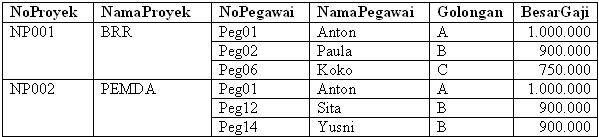 Untuk mendapatkan hasil yang paling normal, maka proses normalisasi dimulai dari normal pertama. 
Field-field tabel di atas yang merupakan group berulang : NoPegawai, NamaPegawai, Golongan, BesarGaji.
Normalisasi pertama
Solusinya hilangkan duplikasi dengan mencari ketergantungan parsial. menjadikan field-field menjadi tergantung pada satu atau beberapa field. Karena yang dapat dijadikan kunci adalah NoProyek dan NoPegawai, maka langkah kemudian dicari field-field mana yang tergantung pada NoProyek dan mana yang tergantung pada NoPegawai.
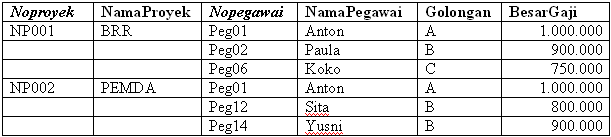 NP001
BRR
NP001
BRR
NP002
PEMDA
900.000
NP002
PEMDA
Normalisasi Kedua
Field-field yang tergantung pada satu field haruslah dipisah dengan tepat, misalnya NoProyek menjelaskan NamaProyek dan NoPegawai menjelaskan NamaPegawai, Golongan dan BesarGaji.
TABEL PROYEK
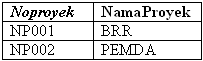 TABEL PEGAWAI
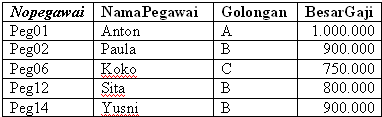 Untuk membuat hubungan antara dua tabel, dibuat suatu tabel yang berisi key-key dari tabel yang lain.
TABEL PROYEKPEGAWAI
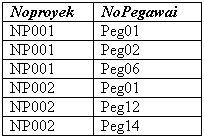 Normalisasi Ketiga
Pada tabel diatas masih terdapat masalah, bahwa BesarGaji  tergantung kepada Golongan nya. Padahal disini Golongan bukan merupakan field kunci.

Artinya kita harus memisahkan field non-kunci Golongan dan BesarGaji yang tadinya tergantung secara parsial kepada field kunci NoPegawai, untuk menghilangkan ketergantungan transitif.
TABEL PROYEKPEGAWAI
TABEL PROYEK
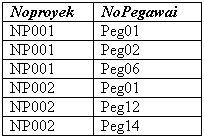 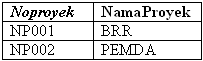 TABEL PEGAWAI
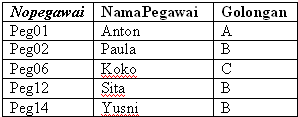 TABEL GOLONGAN
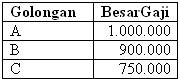 Studi Kasus Normalisasi 2
1NF
2NF
Tabel Mahasiswa
Tabel Kuliah
Tabel Nilai
3NF
Tabel Mata Kuliah
Tabel Dosen
Entity Relationship Diagram merupakan jaringan yang menggunakan susunan data yang disimpann dari system secara abstrak. Diagram Entitiy Relationaship ini ditemukan oleh Chen tahun 1976. 
Tujuan dari Entity Relationship adalah untuk menunjukkan objek data dan relationship yang ada pada objek tersebut. Disamping itu Model ER ini merupakan salah satu alat untuk perancangan dalam basis data.
ENTITY RELATIONSHIP DIAGRAM
1. ENTITAS
objek yang dapat dibedakan atau dapat diidentifikasikan secara unik dengan objek lainnya, dimana semua informasi yang berkaitan dengannya dikumpulkan.
CONTOH=
PROYEK	
PENJUALAN
KENDARAAN
PERALATAN
PASIEN
MAHASISWA
DOSEN
PEGAWAI
OBAT
2. RELATIONSHIP
hubungan yang terjadi antara satu entity dengan entity lainnya.
CONTOH=
MEMILIKI
MEMBUAT
MENYERAHKAN
MEMBELI
KOMPONEN (SIMBOL) ERD
RELATIONSHIP
Contoh penggunaan simbol relationship:
MEMILIKI
PEGAWAI
KENDARAAN
KETERANGAN
Memiliki adalah relationship set  yang terbentuk antara entity pegawai dengan entity kendaraan
3. ATRIBUT
karakteristik dari entity atau relationship yang menyediakan penjelasan detail tentang entity atau relationship tersebut.
CONTOH=
ATRIBUT DARI ENTITAS MAHASISWA:
NPM
NAMA
ALAMAT
NO TLP
JURUSAN
KOMPONEN (SIMBOL) ERD
Contoh peggunaan simbol atribut:
NIP
NAMA
PEGAWAI
ALAMAT
NAMA
NPM
MEMBUAT
MAHASISWA
PROPOSAL
JURUSAN
ALAMAT
NO_URUT
JUDUL
CONTOH
DERAJAT RELATIONSHIP
satu buah relationship yang menghubungkan dua buah entity
UNARY
MENANGANI
satu buah relationship menghubungkan satu buah entity
PEGAWAI
PROYEK
TERNARY
satu buah relationship menghubungkan tiga buah entity.
BINARY
MEMILIKI
PEGAWAI
KENDARAAN
MENIKAH
KOTA
MANUSIA
menjelaskan batasan pada jumlah entity yang berhubungan
 melalui suatu relationship.
CARDINALITY RATIO
1:1
yaitu perbandingan antara entity pertama dengan entity kedua : satu berbanding satu.
1:M
ONE TO ONE
Yaitu perbandingan antara entity pertama dengan entity kedua : satu berbanding banyak
1
1
1
M
DITEMPATKAN
MENGER- JAKAN
PASIEN VIP
PEGAWAI
KAMAR VIP
PROYEK
ONE TO MANY
menjelaskan batasan pada jumlah entity yang berhubungan melalui suatu relationship.
CARDINALITY RATIO
M:1
Yaitu perbandingan antara entity pertama dengan entity kedua : banyak berbanding satu.
M:M
MANY TO ONE
Yaitu perbandingan antara entity pertama dengan entity kedua : satu berbanding banyak
M
M
1
M
DITEMPATKAN
MGAMBIL
MAHASISWA
MAHASISWA
KELAS
MATA KULIAH
MANY TO MANY
LANGKAH-LANGKAH MEMBUAT ERD
Mengidentifikasikan dan menetapkan seluruh himpunan entitas yang akan terlibat.
Menentukan atribut-atribut key dari masing-masing himpunan entitas.
Mengidentifikasikan dan menetapkan seluruh himpunan relasi diantara himpunan entitas yang ada beserta foreign key-nya.
Menentukan derajat dan cardinality rasio relasi untuk setiap himpunan relasi
Melengkapi himpunan relasi dengan atribut-atribut yang bukan kunci (non-key).
CONTOH STUDY KASUS
Suatu perguruan tinggi mempunyai banyak mahasiswa. Setiap mhs biasanya mengikuti beberapa mata kuliah. Suatu mata kuliah diajarkan oleh seorang Dosen dan seorang Dosen bisa mengajar beberapa mata kuliah. Dan seorang Dosen mengajar beberapa mahasiswa . Pada Entitas Mahasiswa diperlukan informasi tentang NPM, Nama_Mhs, Alamat_Mhs dan Jurusan, sedangkan Mata Kuliah diperlukan informasi tentang Kd_MK, Nm_Mk, SKS, Semester, sedangkan Dosen diperlukan juga informasi tentang Kd_Dosen, Nama_Dosen, NIDN.


Buatlah ERD-nya !
1. SEDERHANAKAN SOAL
Suatu perguruan tinggi  -mempunyai- banyak mahasiswa.
 1 mahasiswa – mengambil- beberapa mata kuliah

Matakuliah – diajarkan –seorang dosen
Dosen – mengajar- beberapa mata kuliah
Dosen – mengajar- beberapa mahasiswa

Mahasiswa = NPM, Nama_Mhs, Alamat_Mhs dan Jurusan
Mata Kuliah= Kd_MK, Nm_Mk, SKS, Semester
Dosen = Kd_Dosen, Nama_Dosen, NIDN.
2. TENTUKAN ENTITAS
Suatu perguruan tinggi  -mempunyai- banyak mahasiswa.
 1 mahasiswa – mengambil- beberapa mata kuliah

Matakuliah – diajarkan –seorang dosen
Dosen – mengajar- beberapa mata kuliah
Dosen – mengajar- beberapa mahasiswa

Mahasiswa = NPM, Nama_Mhs, Alamat_Mhs dan Jurusan
Mata Kuliah= Kd_MK, Nm_Mk, SKS, Semester
Dosen = Kd_Dosen, Nama_Dosen, NIDN.
3. BUAT ERD TANPA ATRIBUT
MENGAJAR
DIAJARKAN
DOSEN
MENGAMBIL
MAHASISWA
MATAKULIAH
4. TAMBAHKAN ATRIBUT
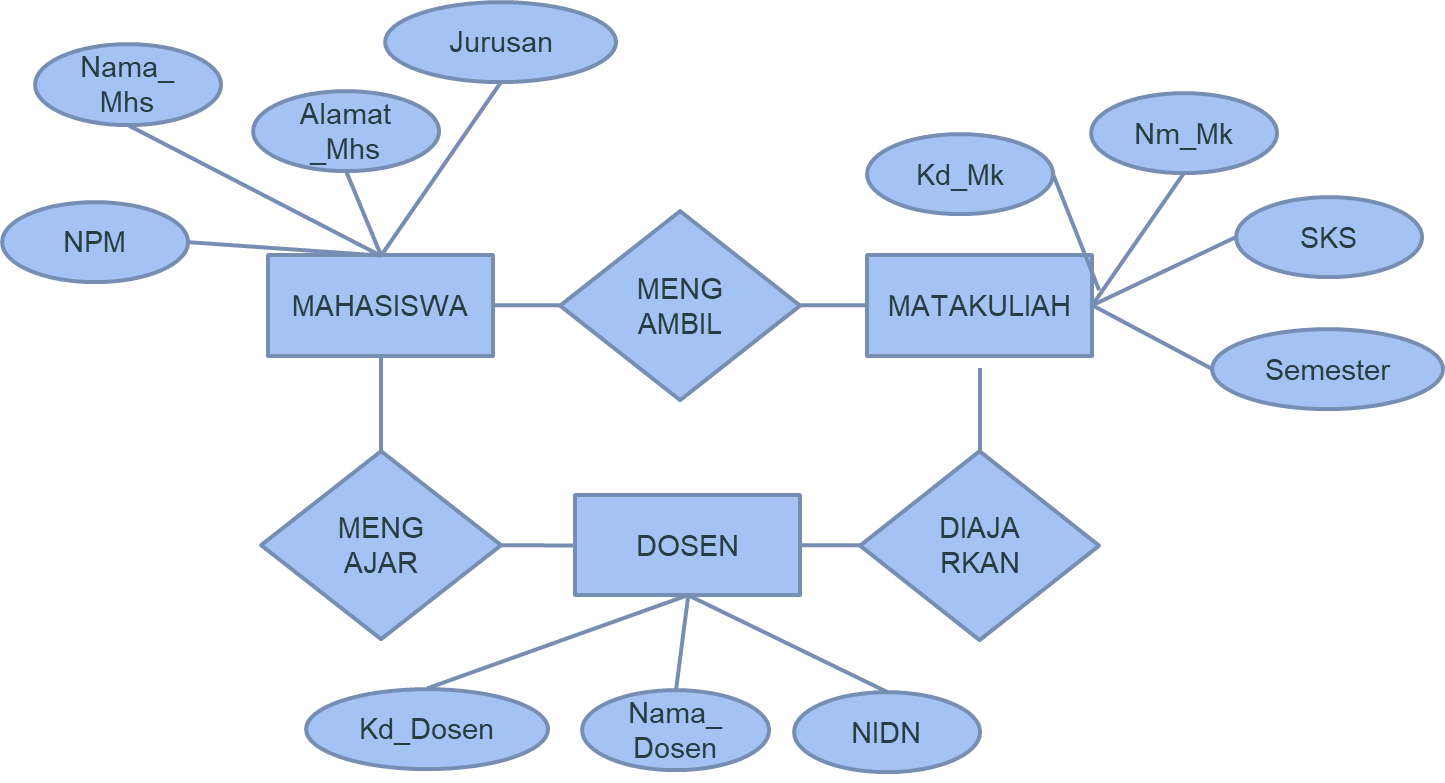 Jurusan
4. TAMBAHKAN CARDINALITY RATIO
Nama_Mhs
Alamat_Mhs
Nm_Mk
Kd_Mk
SKS
NPM
M
1
Semester
M
M
MENGAJAR
DIAJARKAN
DOSEN
1
1
MENGAMBIL
MAHASISWA
MATAKULIAH
Kd_Dosen
Nama_Dosen
NIDN
TUGAS 5
Suatu klinik mempunyai banyak Petugas Kesehatan untuk melaksanakan proses vaksinasi. Setiap Petugas Kesehatan dapat memeriksa banyak Peserta Vaksinasi. Peserta Vaksinasi mendapatkan vaksin sinovac dari Dokter. Dokter memberikan hasil vaksinasi. Berdasarkan pernyataan tersebut buatlah ERD (Entity Relationship Diagram) dengan entitas Petugas Kesehatan, Peserta Vaksin, Vaksin dan Dokter sertakan juga semua atribut pada setiap entitas, primary key dan cardinality ratio!